CHÀO MỪNG CÁC CON HỌC SINH
 ĐẾN VỚI TIẾT HỌC
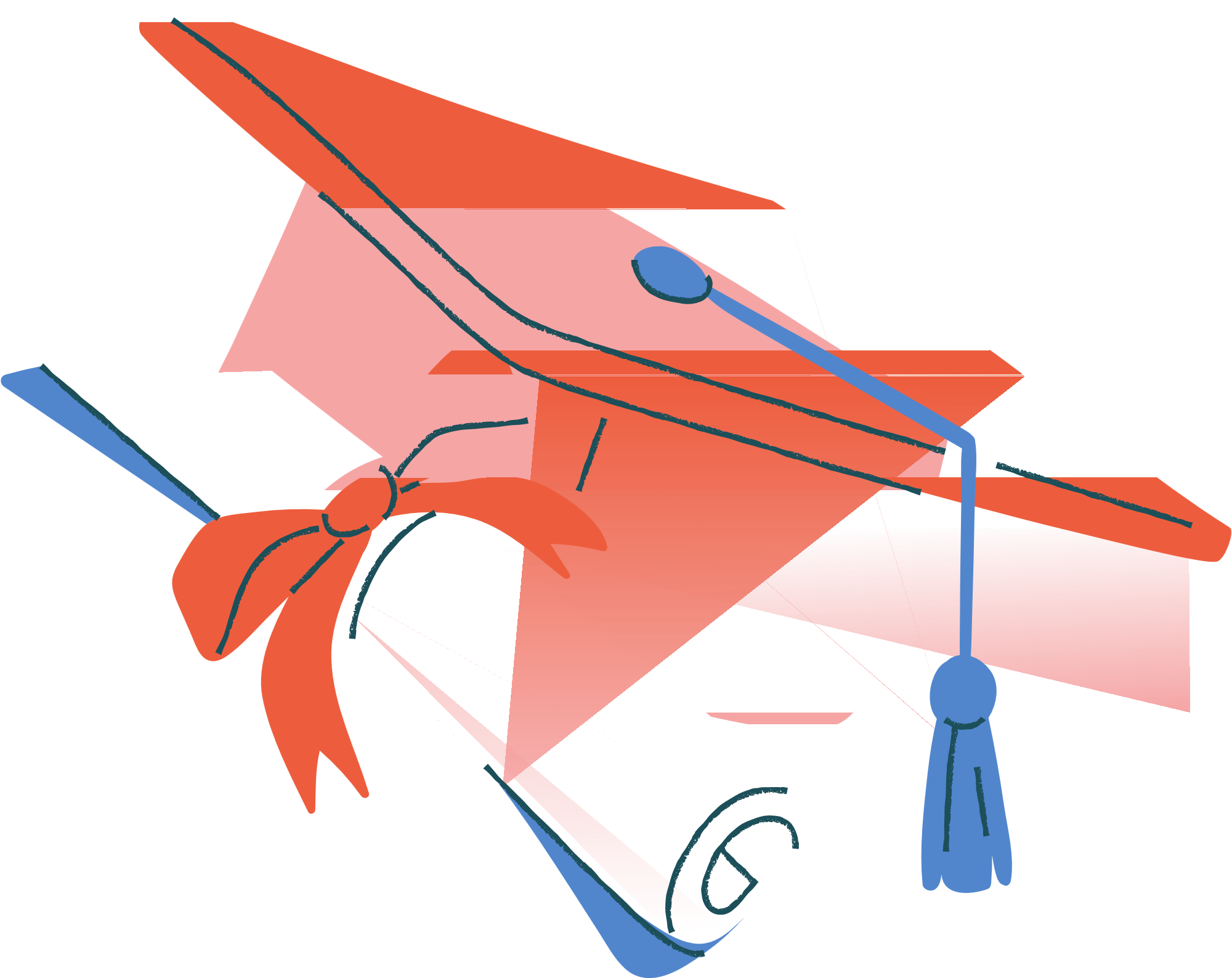 Môn: Hoạt động trải nghiệm

Bài 4: 
Yêu thương con người
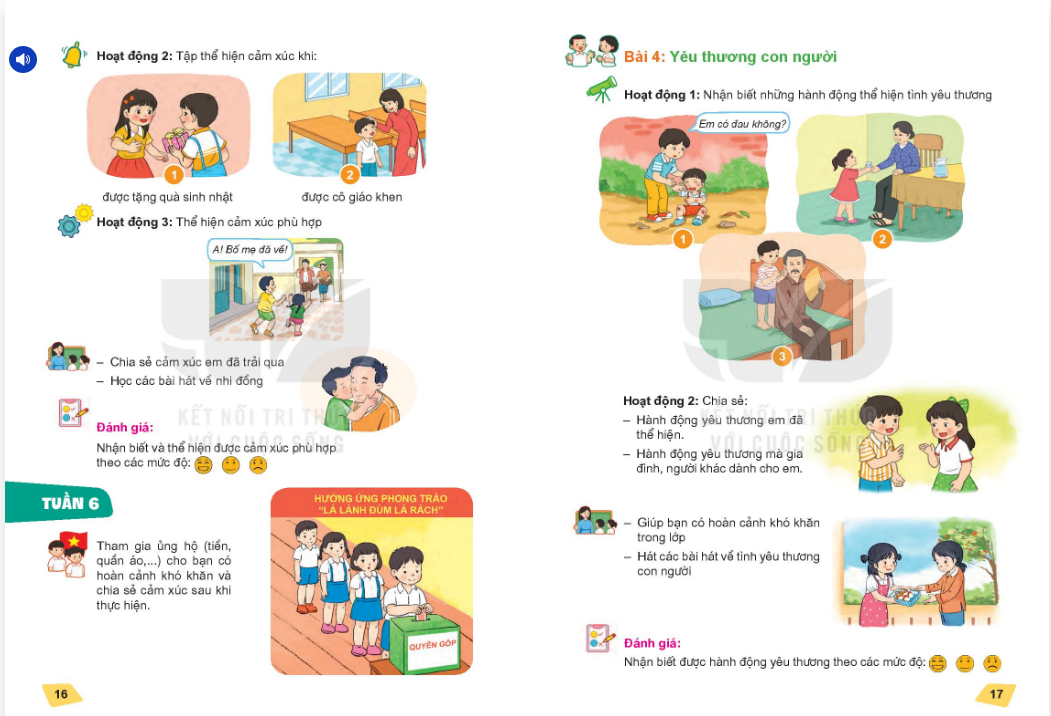 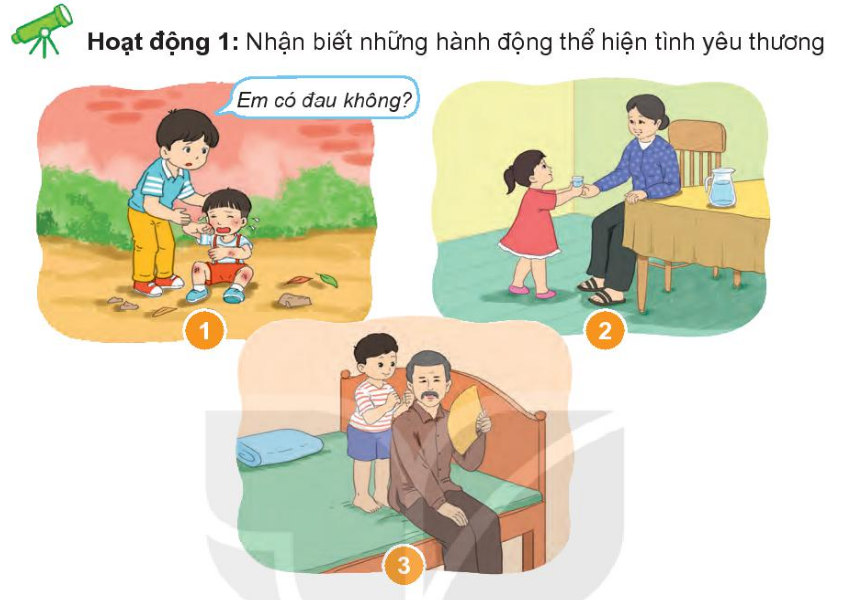 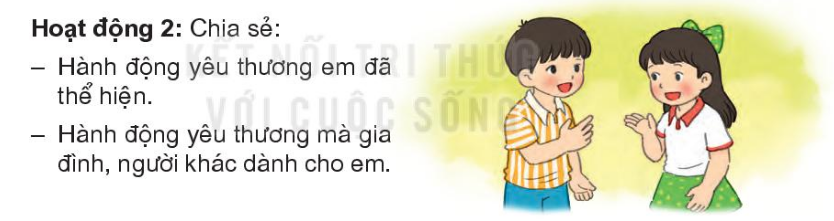